Moderne en POSTmoderne Bouwkunst
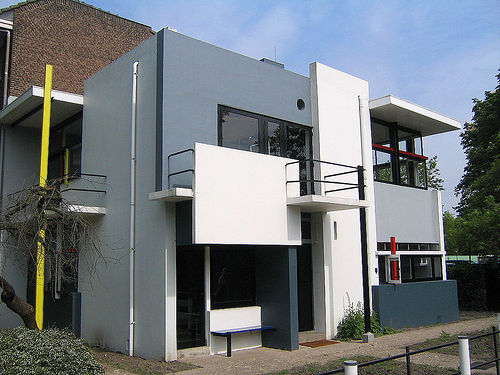 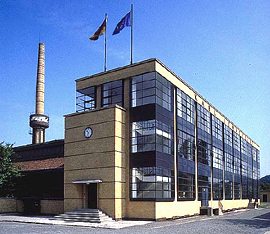 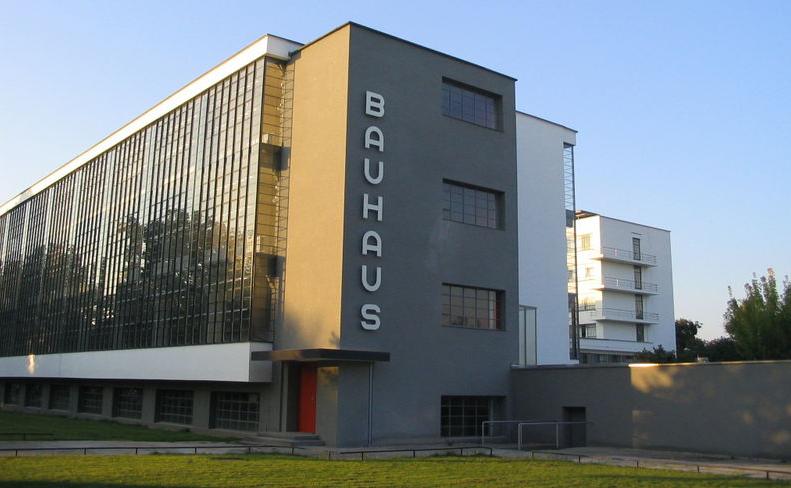 1. Moderne Bouwkunst (eerste helft 20e eeuw)
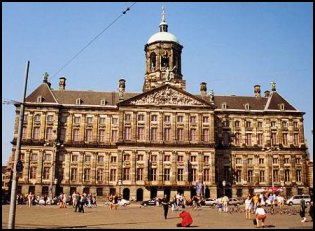 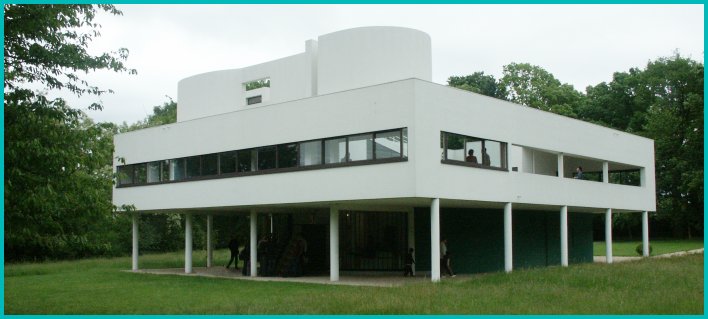 Oude bouwstijl 17e eeuw                                            Moderne bouwstijl
Nieuw, Vernieuwend: 
radicaal verwerpen van oude bouwstijlen

Nadruk komt te liggen op functionaliteit:
 form follows function         less is more
1. Moderne Bouwkunst (eerste helft 20e eeuw)
PIONIERS VAN DE MODERNE
BOUWKUNST
(die je tegenkomt in het boek)


Frank Loyd Wright,
Het Bauhaus, 
De stijl,
Het nieuwe bouwen
Le Corbusier,
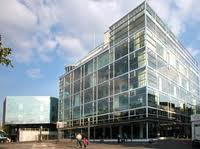 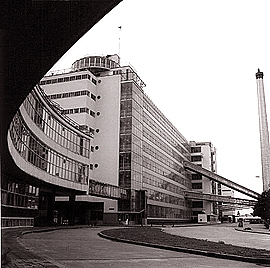 Frank Loyd Wright (1867-1959)
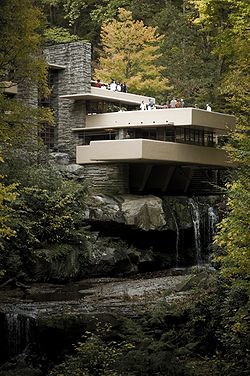 Amerikaans architect: inspireerde vele moderne acrchitecten,

Organische architectuur: huizen sloten aan bij natuurlijke omgeving: gebouw wordt opgenomen in de natuur 

Kenmerken:

horizontale lijnen,
binnen –en buitenkant lopen vloeiend in elkaar over: grote overstekende dakranden,
plat dak en lage plafonds, 
ramen: ononderbroken stukken glas 
gebruik van beton in combinatie met natuurlijke materialen 
doorlopende ruimtes in het interieur
Frank Loyd Wright (1867-1959)
Gebouw en de omgeving als totaalconcept: het landhuis "Falling water" (1939), dat boven een waterval is gebouwd.
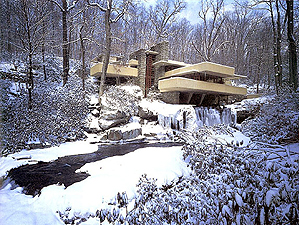 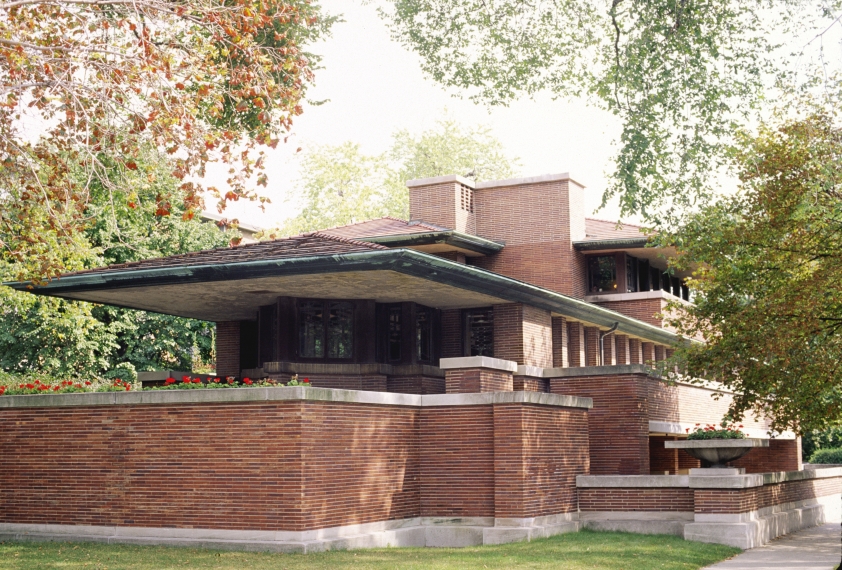 Een reeks prairie houses, indeling door vlakken en horizontale lijnen
Het Bauhaus: 1919
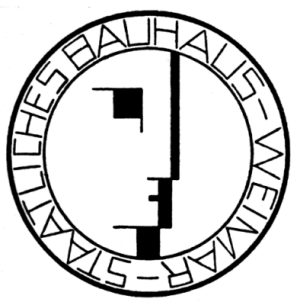 Duitse school voor architecten, kunstenaars en industrieel ontwerpers waar moderne, functionele vormgeving werd onderricht

Doel: kunst meer toegankelijk maken voor het dagelijks leven: Citaat Gopius: ‘Kunst mag niet langer een liefhebberij vormen van enkelen, maar moet een levensvoorwaarde en levensgeluk worden voor de massa.
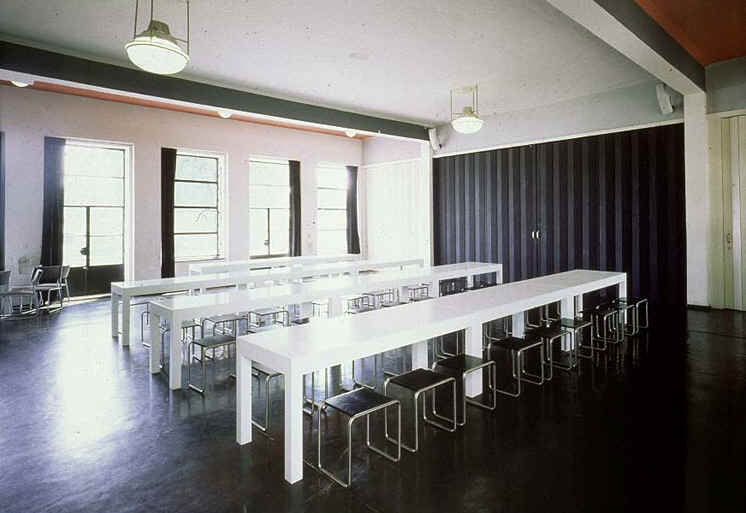 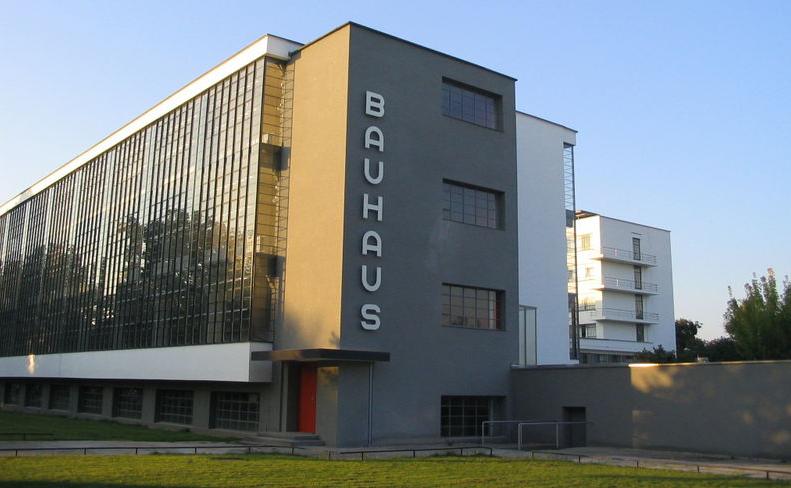 Het Bauhaus: 1919
Kenmerken Bauhaus ontwerpen

Men keek eerste naar functie dan bedacht
men de vorm: functionalisme 
De ontwerpen kunnen in de fabriek worden gemaakt ( industriële vormgeving )
Strak van lijn, eenvoudig van vorm, geen 
decoraties, zeer functioneel.
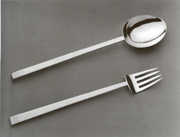 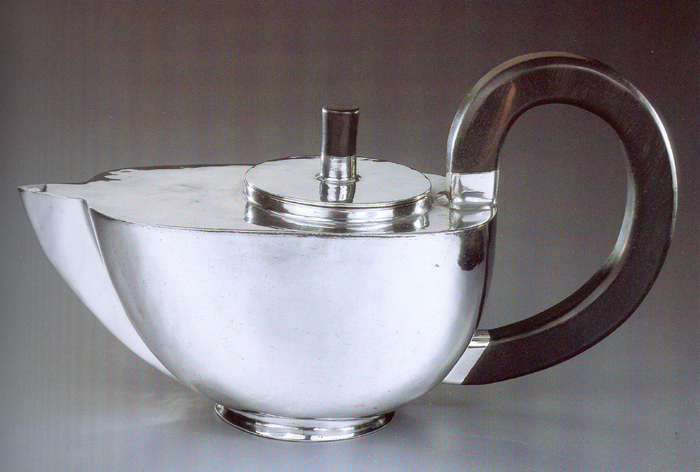 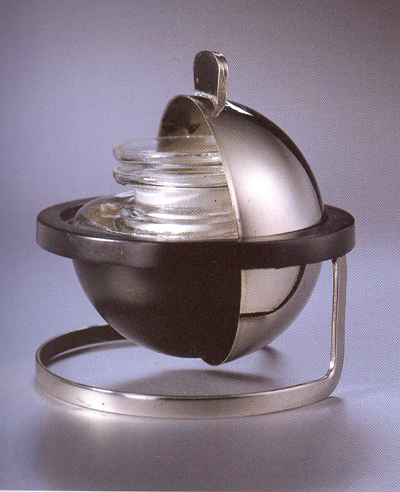 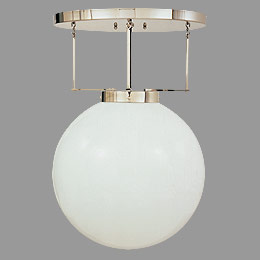 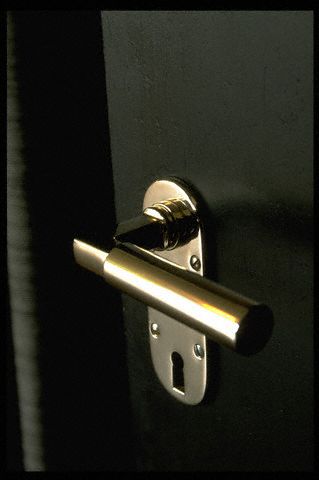 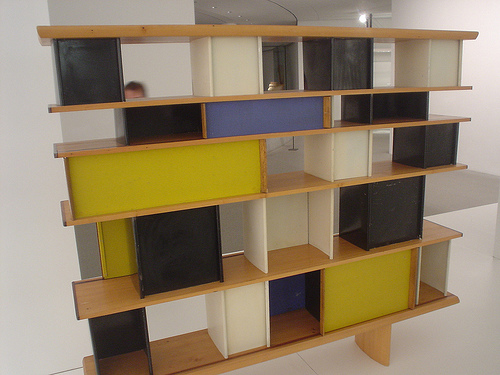 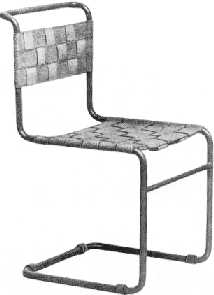 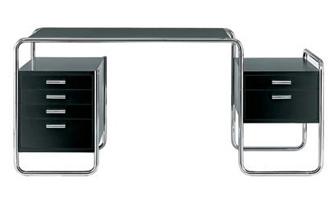 Het Bauhaus: 1919
Kenmerken Bauhaus architectuur


Strakke lijnen, zuivere geometrische vormen: less is more

Skeletconstructies (beton).

Voorliefde voor glazen buitenwanden ( glaswand ).

Gebouwen bestaande uit eenvoudige geometrische vormen
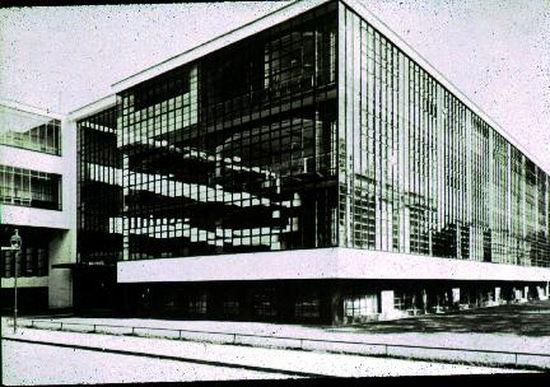 Het academie gebouw
door Gropius
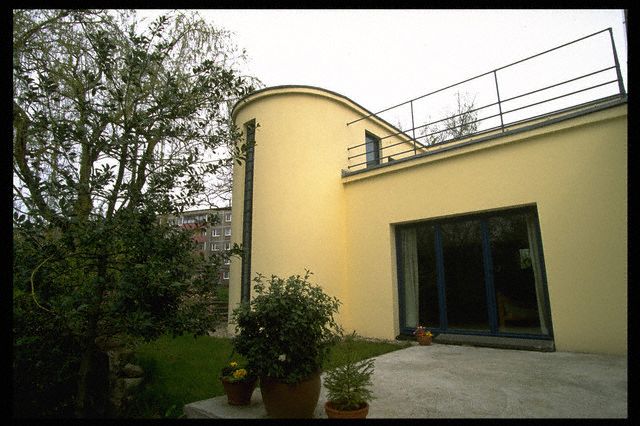 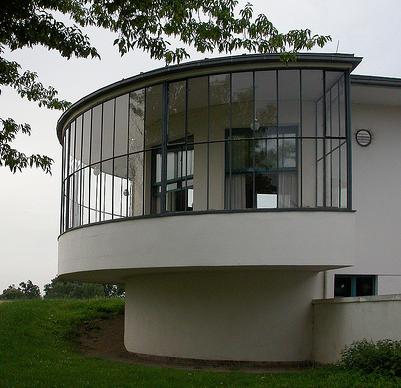 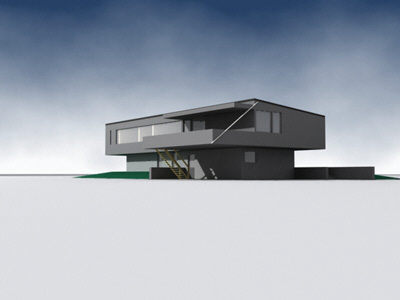 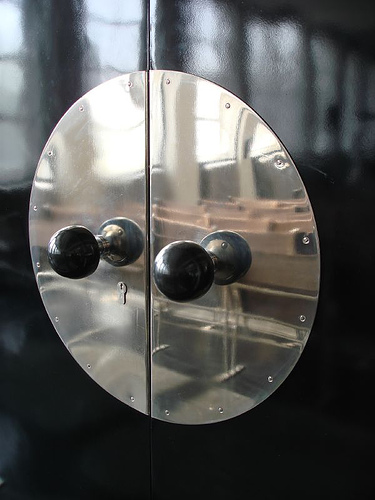 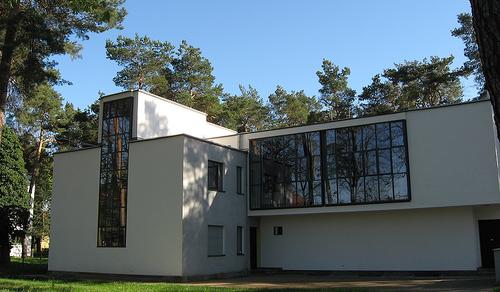 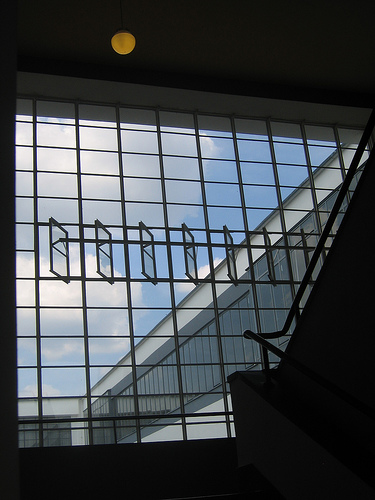 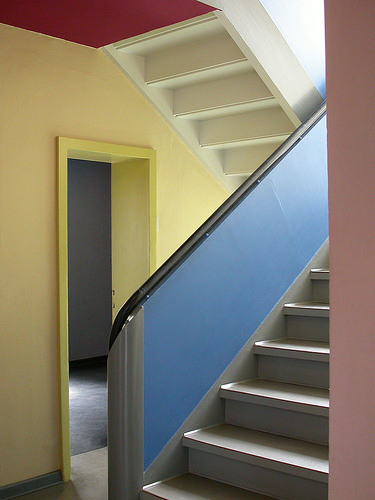 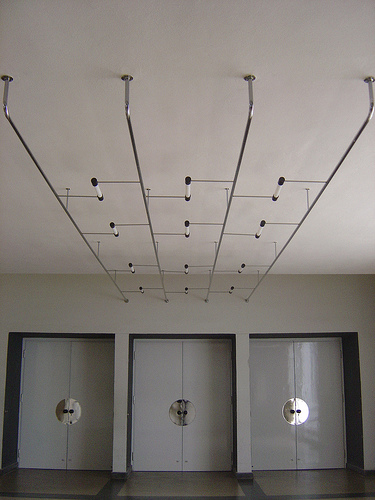 De Stijl (functionalisme): 1917
Nederlandse kunstenaarsgroep:


Streven naar nieuwe kunst in een nieuwe betere wereld. 

Terug te vinden in bouwkunst, schilder –en toegepaste kunst. Gelijkwaardige samenwerking tussen schilders en architecten.

Zuivering van de kunsten. Geen invloed meer van de voorstellingswereld en de persoonlijkheid van de kunstenaar.
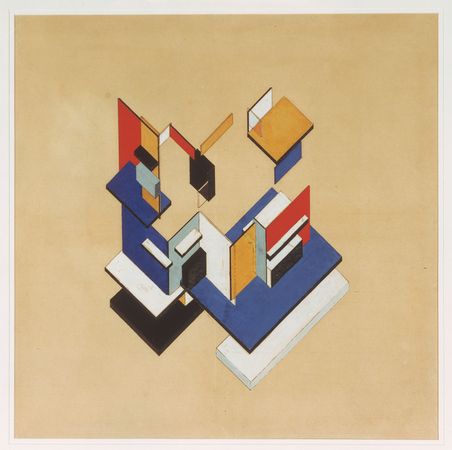 De Stijl (functionalisme): 1917
Kenmerken de Stijl:

Streven naar harmonie en evenwicht door gebruik van eenvoudige 
beeld –en vormaspecten:

Universele primaire kleuren:
	rood, geel en blauw en 
	niet kleuren
Horizontaal en verticaal 
Rechthoekige vormen
Loodrecht kruisende lijnen
Basisvormen (2d en 3d)
Asymmetrische compositie
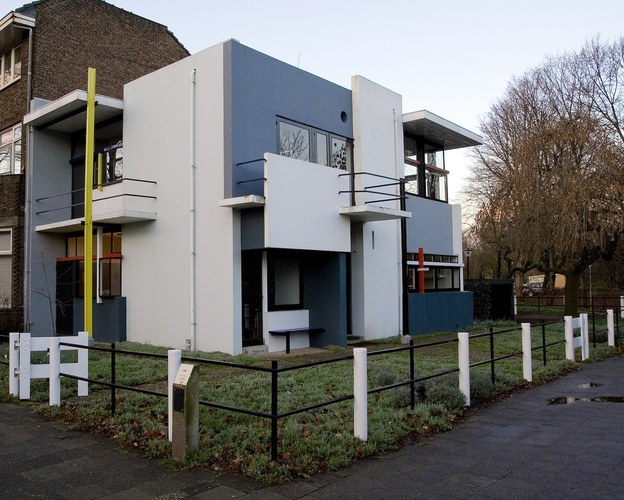 De Stijl (functionalisme): 1917
Rietveld Schroderhuis

Driedimensionale vertaling van de composities van Mondriaan en Van Doesburg.
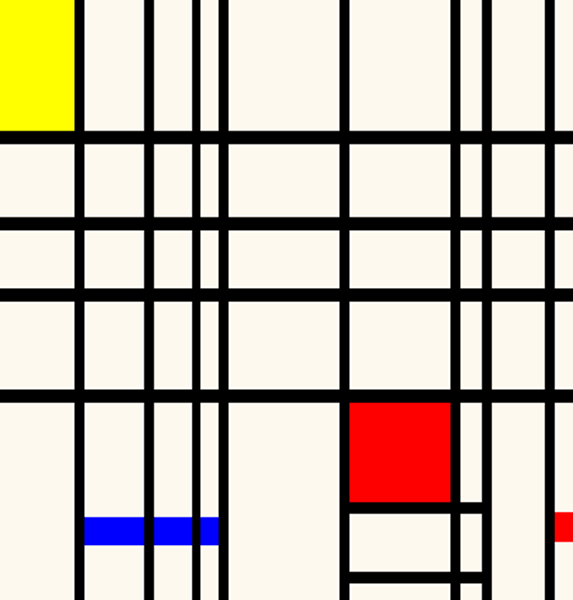 Kenmerken exterieur:
Geometrisch
Geen decoratie
Licht en ruimte, open structuur (door de grote raampartijen, geen dragende muren, maar verplaatsbare tussenwanden)
Horizontaal/vertikaal

Zie verder volgende dia
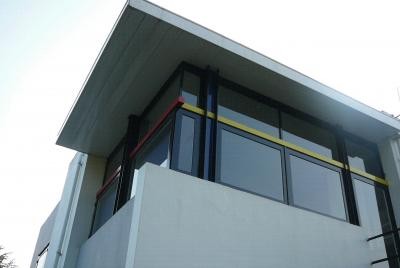 De Stijl (functionalisme): 1917
Moderne kenmerken interieur
 Horizontaal en verticaal
 Doorlopende balken
 Functioneel
 Sober
 Hoekig
 Geen versiering
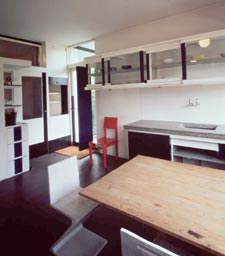 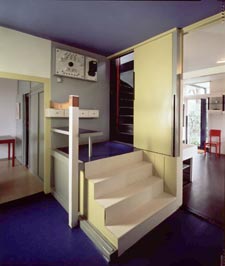 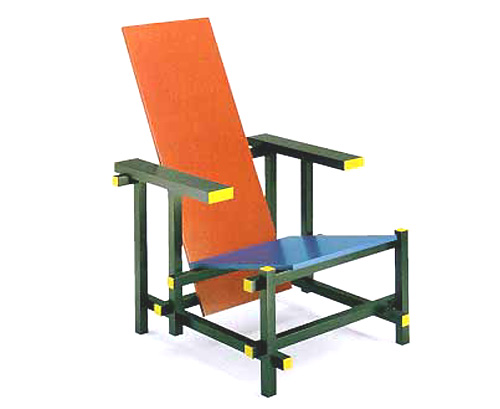 Het nieuwe bouwen: Ciam
Ciam: internationaal congres voor architecten die geïnteresseerd 
waren in de nieuwe architectuur

Gemeenschappelijke richtlijnen voor nieuwe architectuur: 
voor alle landen hetzelfde ongeacht cultuur: 
	- volkshuisvesting, 
	- stadsplanning 
	- relatie tussen industrie en architectuur

Het Nieuwe Bouwen: verzamelnaam Nederlandse architecten die 
zich hierdoor laten beïnvloeden (ook ideeën van de Stijl en Bauhaus)
Het nieuwe bouwen: Ciam
Richtlijnen voor het nieuwe bouwen

Functionalisme is de grootste eis, hierdoor:

Geen historische stijlcitaten
Geen decoratie
Geen onnodig dure materialen, zoals marmer, maar beton en glas.
Licht en ruimte voor de arbeider
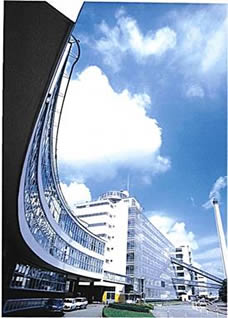 Het nieuwe bouwen: Ciam
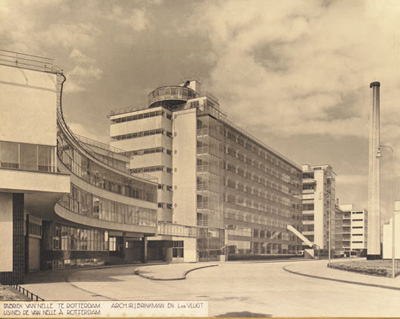 De van Nellefabriek in Rotterdam

Kenmerken van het nieuwe bouwen
Gebruik van neutrale materialen als glas en beton
Constructie aan buitenkant zichtbaar
Gebruik eenvoudige geometrische vormen
Bijna volledig functioneel: nauwelijk decoraties
Aandacht voor de omstandigheden van de fabrieksarbeiders: buitengevel volledig van glas: licht en ruimte en een tearoom op het dak
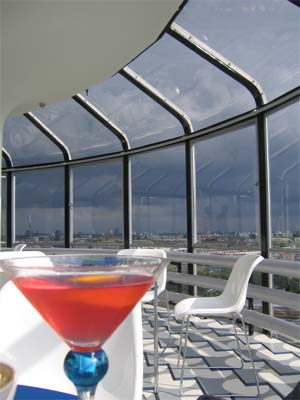 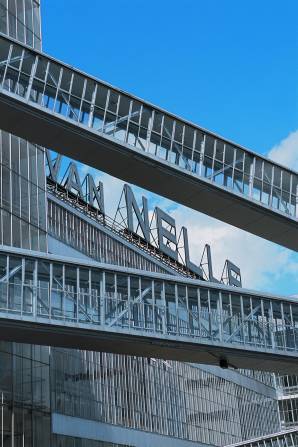 Het nieuwe bouwen: Ciam
Woonwijk Rotterdam: de Kiefhoek
1925, J.J.P. Oud (architect): “De Stijl”





Kenmerken
Sociale woningen, arbeiderswoningen
Minimale middelen
Maximale woonruimte
Alle woningen zijn gelijk, kostenbesparend
Laagbouw
Accenten van de stijl: blauwe hekjes, gele raamsponningen.
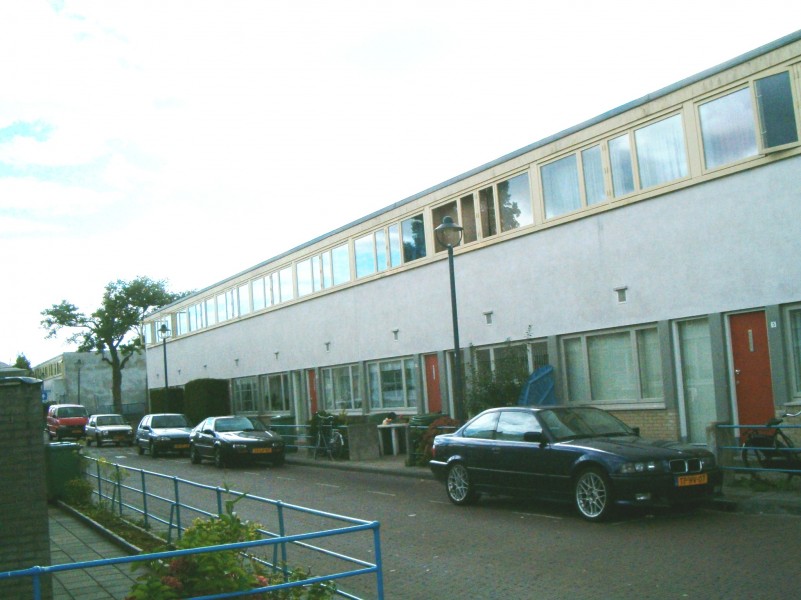 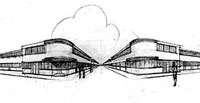 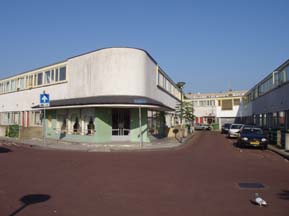 Le CorbUsier (1887-1965)
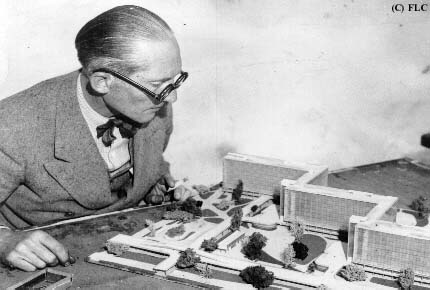 Leidinggevende CIAM

Stedenbouwkundige projecten
Huisvesting voor miljoenen 
Vraagt aandacht voor sociale woningbouw (elk gezin ideale woning)
Enorm woonblok: met daarin woningen en alle faciliteiten: La Ville radieuse 1933
2. POSTModerne Bouwkunst (TWEEDE helft 20e eeuw)
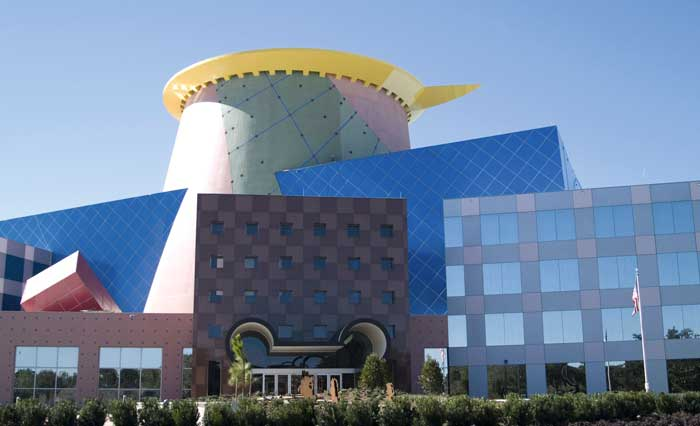 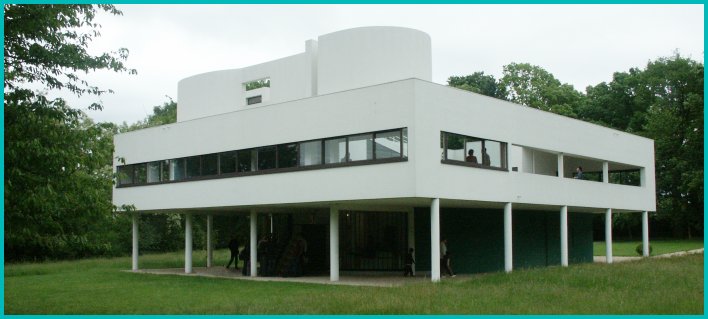 Moderne bouwkunst									 Postmoderne bouwskunst
Verzet tegen het modernisme
radicaal verwerpen van alles wat modern is

Nadruk komt te liggen op functie en status:
 form follows fantasy         less is a bore
2. POSTModerne Bouwkunst (TWEEDE helft 20e eeuw)
Postmoderne kunst is de kunst van het citeren, het recyclen en het herhalen. 
Post-modernisme: 'na het modernisme’. Dit betekent dat je het postmodernisme eigenlijk alleen kunt begrijpen als je iets van het modernisme weet. 
Na het modernisme is het moeilijk voor te stellen wat de kunst nog kan betekenen. Kan er nog iets nieuws gebeuren in de kunst? Alles is toch al gedaan? Postmoderne kunstenaars zoeken dan ook helemaal niet naar iets nieuws.
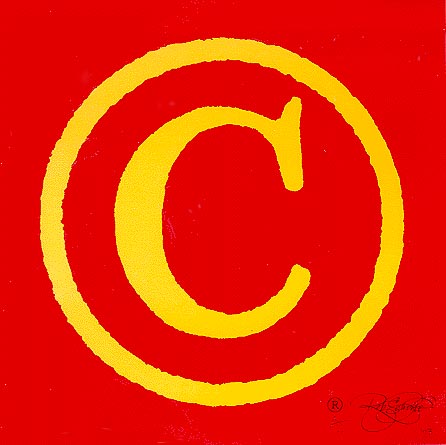 2. POSTModerne Bouwkunst (TWEEDE helft 20e eeuw)
Postmodernisme begon in de architectuur: verzet tegen modernistische architectuur. Alles lijkt hetzelfde: eenvormig. Functioneel, platte daken, glas, beton, ….

Architecten willen weer de functie en status van een gebouw zichtbaar maken in hun ontwerpen.

Architecten zetten allemaal verschillende stijlen naast elkaar in één gebouw: klassieke Griekse zuilen in combinatie met koel staal en glas, barokke tierelantijnen naast strakke moderne vormen. 

Gebruik van veel kleuren.

Voorbeelden van architecten: Robert Venturi, Aldo Rossi, Alessandro Mendini
VENTURI
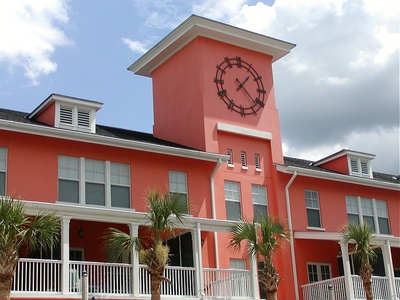 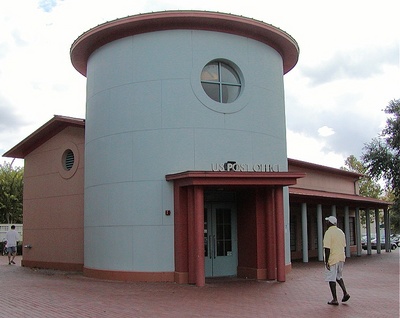 Postkantoor en stadscentrum Celebration
Celebration Florida: https://www.youtube.com/watch?v=Oko7qh7m0fc
Venturi
Stadscentrum Celebration
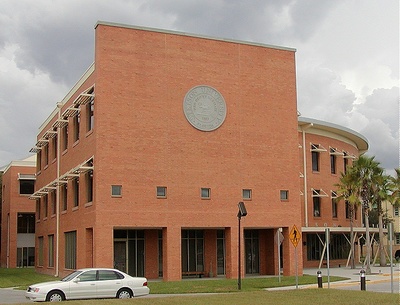 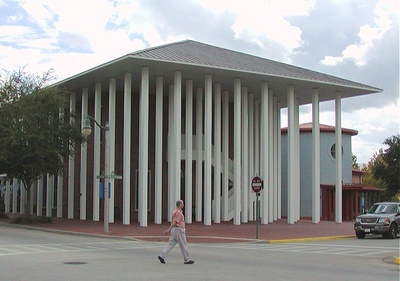 Rossi
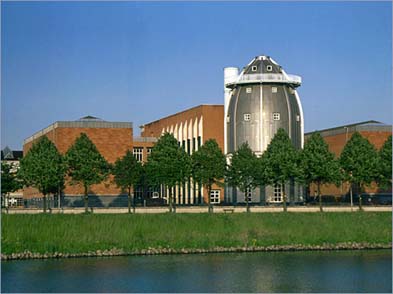 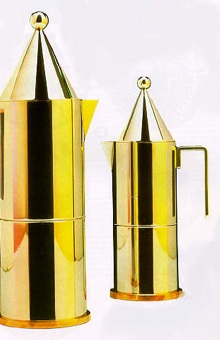 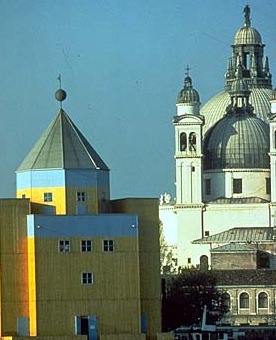 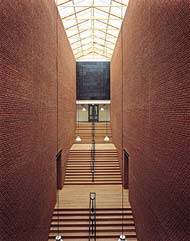 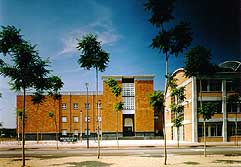 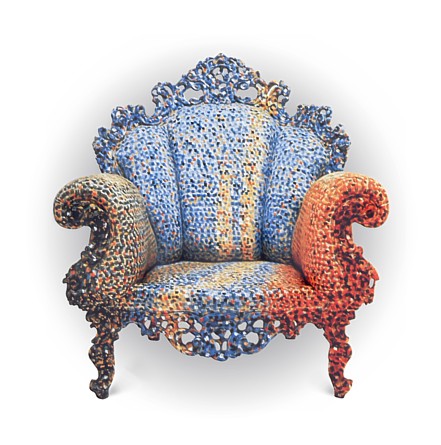 Mendini
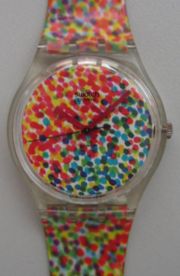 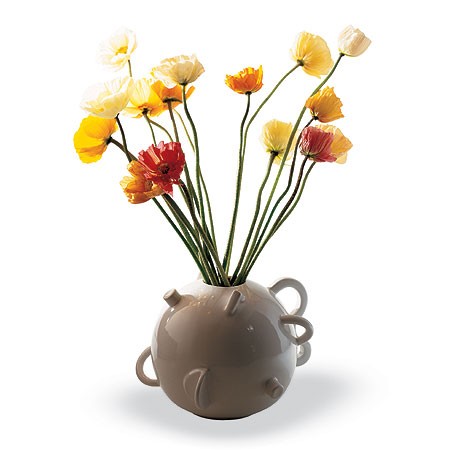 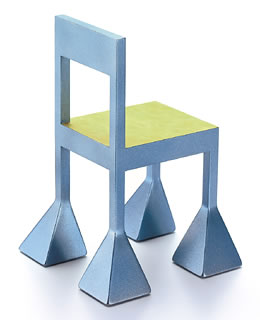 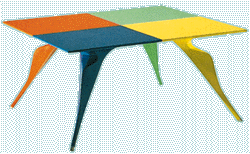 NEDERLAND
Soeters: stadhuis Zaanstad
http://www.volkskrant.nl/vk/nl/2734/Foto/photoalbum/detail/3161441/331594/9/Nieuw-stadhuis-Zaanstad-postmoderne-potpourri.dhtml
NEDERLAND
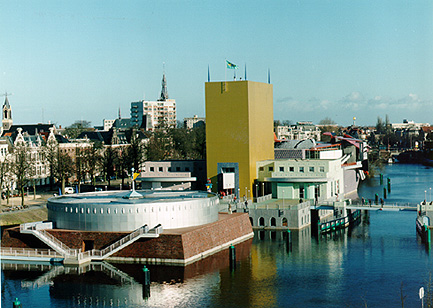 Mendini: groninger museum
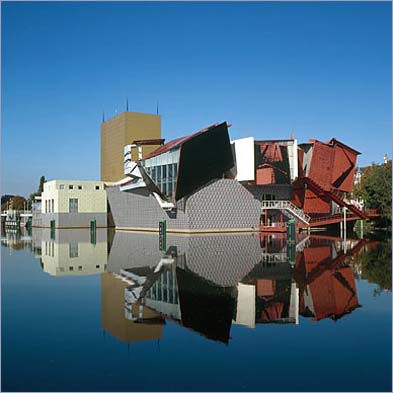 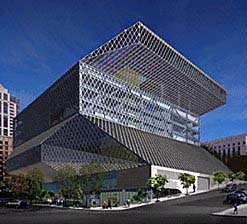 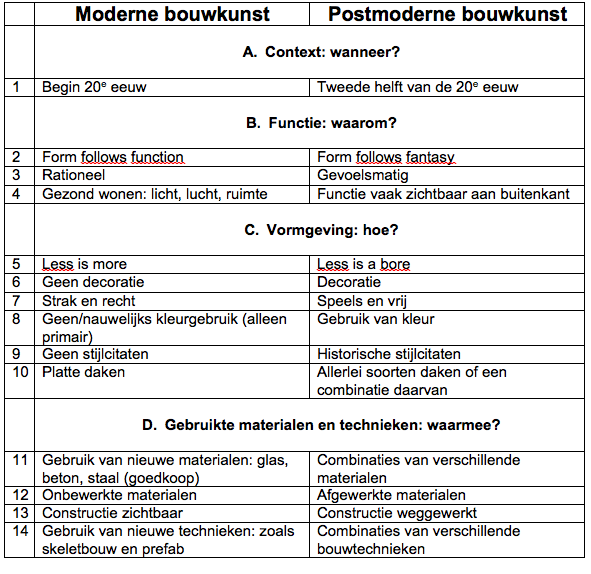